Instructions for this Resource
Feelings Charades is a game that can be used when discussing affective modulation with a client.
To play, the therapist puts the PowerPoint in “presentation mode”, shares the screen with the client, and proceeds to slide #3, which contains a table with the numbers 1-12.
Explain to the client that the purpose of the game is to practice recognizing and talking about feelings.
Take turns with the client selecting numbers and responding to prompts. 
When selecting a number, it is important to click on the numbers themselves, rather than simply clicking in the cell where the number is located.
When the therapist clicks on a number, they will be taken to a page that contains a prompt corresponding to that number. 
When the therapist or client has finished responding to the prompt, click on the “Star” button in the lower right-hand corner to return to the home screen.
Feel free to adapt this resource to include your own prompts!
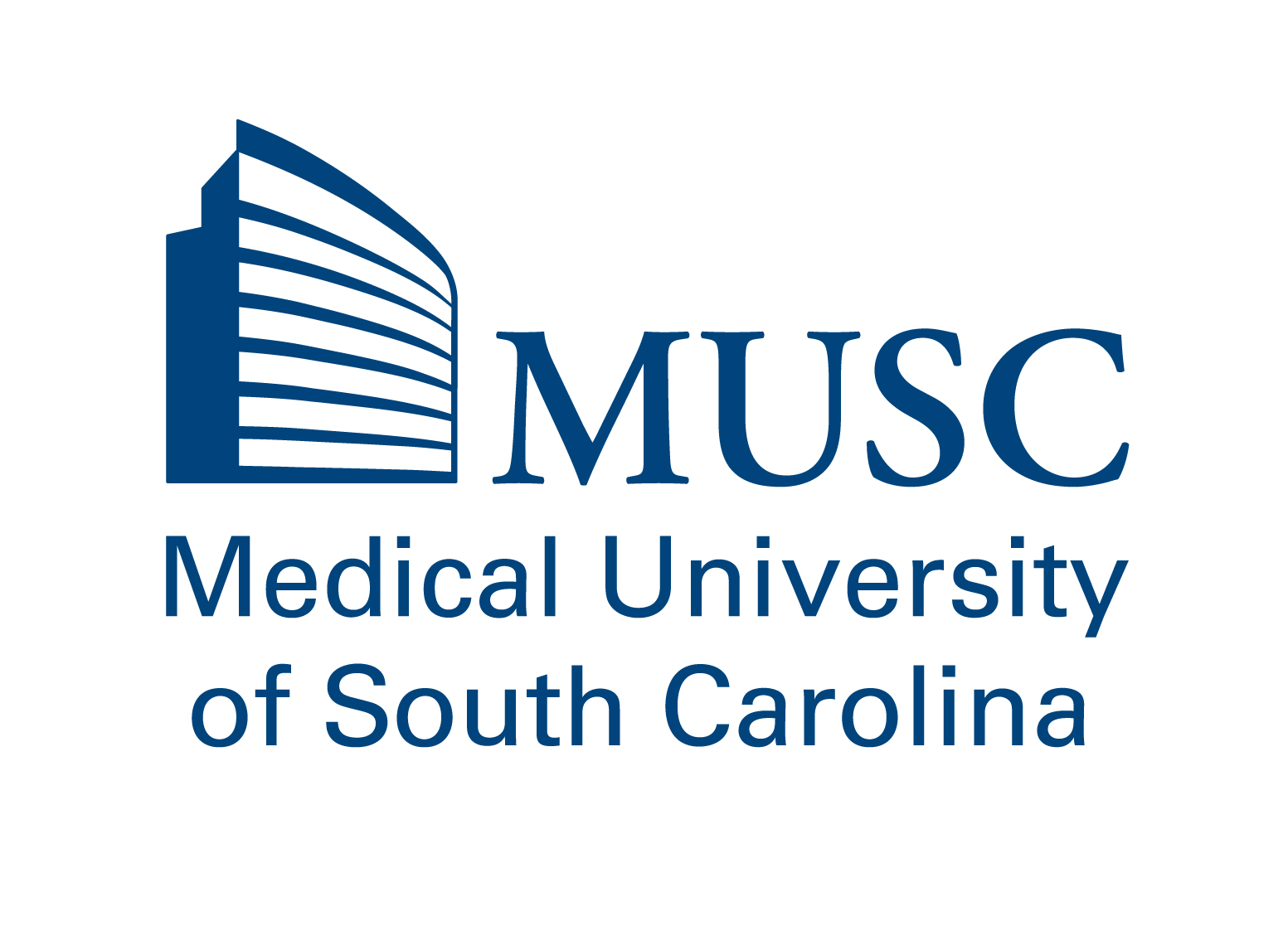 Resource created by the MUSC Telehealth Outreach Program
Feelings Charades
Resource created by the MUSC Telehealth Outreach Program
Resource created by the MUSC Telehealth Outreach Program
Easy 10 pts
Show your ANGRY face and tell about the last time you felt angry.
Resource created by the MUSC Telehealth Outreach Program
Easy 10 pts
Show your SAD face and tell about the last time you felt sad.
Resource created by the MUSC Telehealth Outreach Program
Easy 10 pts
Show your HAPPY face and tell about the last time you felt happy.
Resource created by the MUSC Telehealth Outreach Program
EASY 10 pts
Show your SCARED face and tell about the last time you felt scared.
Resource created by the MUSC Telehealth Outreach Program
MEDIUM 30 pts
Show your SURPISED face and tell about the last time you felt surprised.
Resource created by the MUSC Telehealth Outreach Program
MEDIUM 30 pts
Show your NERVOUS face and tell about the last time you felt nervous.
Resource created by the MUSC Telehealth Outreach Program
MEDIUM 30 pts
Show your CONFUSED face and tell about the last time you felt confused.
Resource created by the MUSC Telehealth Outreach Program
MEDIUM 30 pts
Show your EXCITED face and tell about the last time you felt excited.
Resource created by the MUSC Telehealth Outreach Program
HARD 50 pts
Show your ASHAMED face and tell about the last time you felt ashamed.
Resource created by the MUSC Telehealth Outreach Program
HARD 50 pts
Show your PROUD face and tell about the last time you felt proud.
Resource created by the MUSC Telehealth Outreach Program
HARD 50 pts
Show your JEALOUS face and tell about the last time you felt jealous.
Resource created by the MUSC Telehealth Outreach Program
HARD 50 pts
Show your CONFIDENT face and tell about the last time you felt confident.
Resource created by the MUSC Telehealth Outreach Program